Cycle des rapports
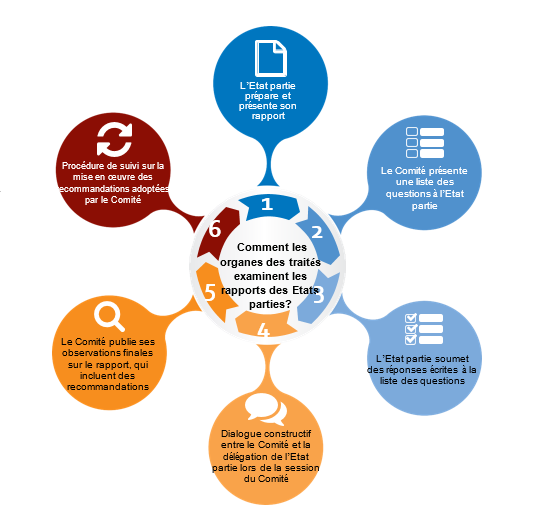 Cycle des rapports – les participants
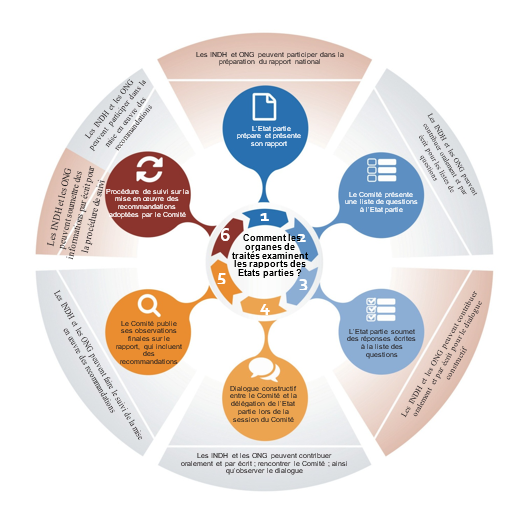 Procédure simplifiée des rapports
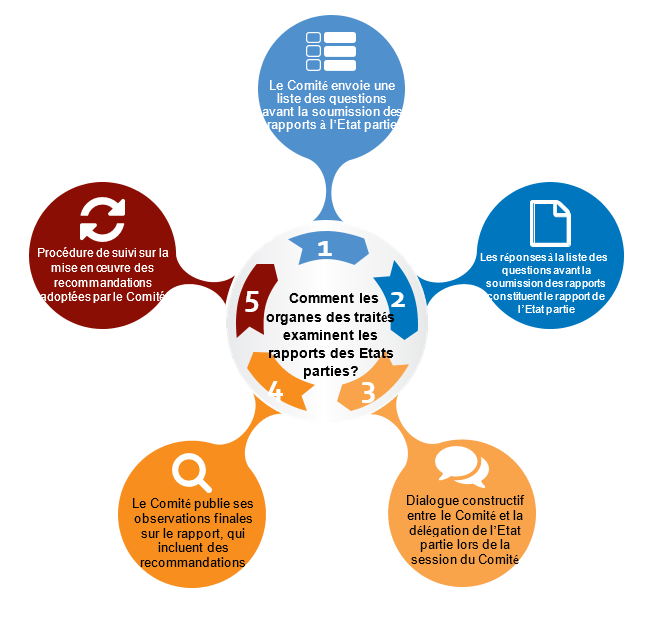